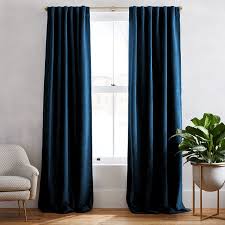 3/26/2022
Farhana jui,Bhola
স
কে
ক
ল
স্বা
গ
ম
ত
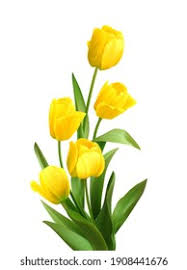 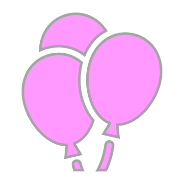 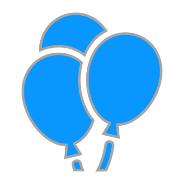 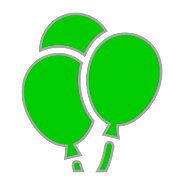 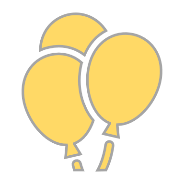 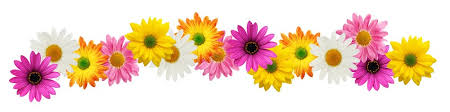 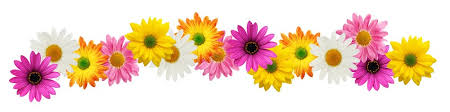 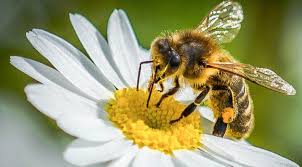 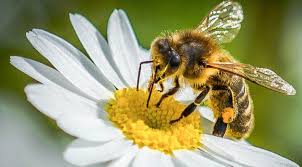 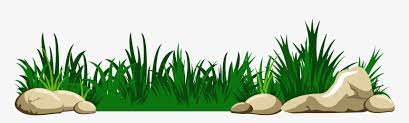 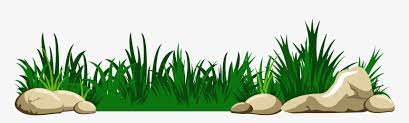 3/26/2022
3/26/2022
Farhana jui,Bhola
উপস্থাপনায়
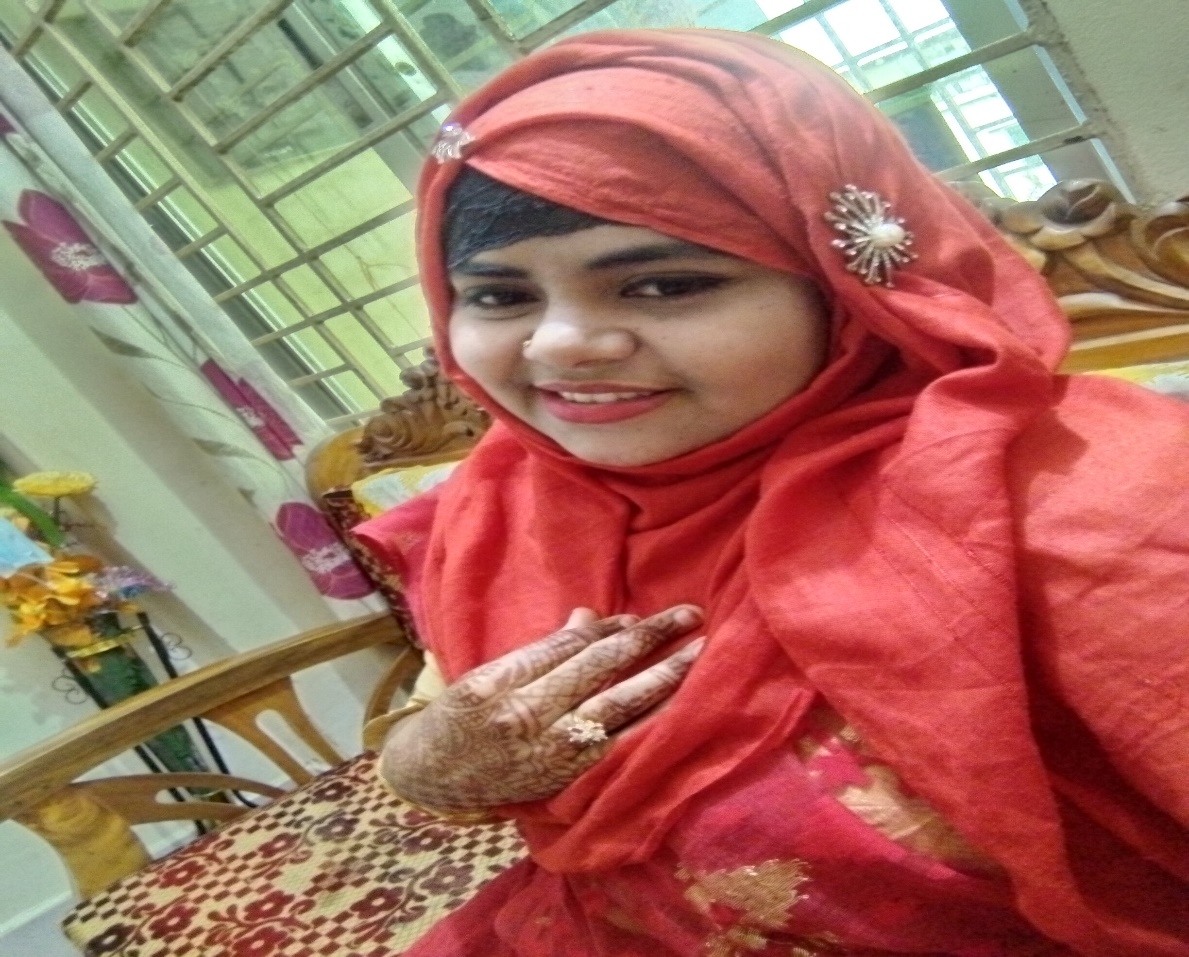 ফারহানা পারভীন জুঁই
সহকারি শিক্ষক 
চর ভেদুরিয়া-১ সরঃপ্রাঃবিঃ
ভোলা সদর।
3/26/2022
Farhana jui,Bhola
পাঠ পরিচিতি
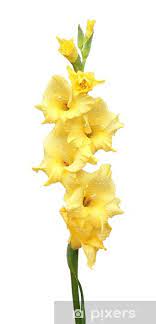 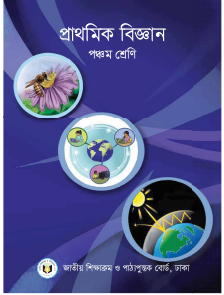 শ্রেণিঃ পঞ্চম
বিষয়ঃ প্রাথমিক বিজ্ঞান
অধ্যায়ঃ৩-জীবনের জন্য পানি
পাঠঃ (উদ্ভিদ ও প্রাণীর জন্য পানি)
3/26/2022
Farhana jui,Bhola
শিখনফল
৩.১.১ উদ্ভিদ ও প্রাণীর জীবনে পানির প্রয়োজনীয়তা ব্যাখ্যা করতে পারবে।
নিচের চিত্রে কী দেখতে পাচ্ছো?
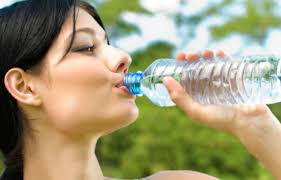 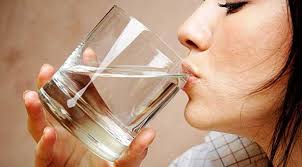 পানি পান করছে
তোমরা কি জান জীবের জন্য পানি অত্যন্ত প্রয়োজন?
3/26/2022
Farhana jui,Bhola
এসো আমরা কিছু ছবি দেখি
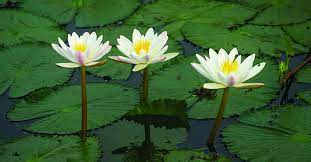 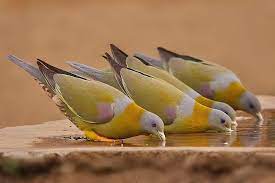 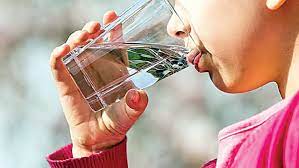 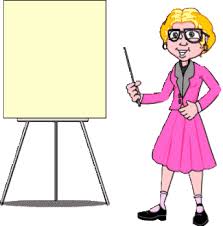 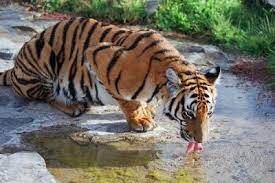 তোমরা কি অনুমান করতে পারছো আজ আমরা কি পড়ব
3/26/2022
Farhana jui,Bhola
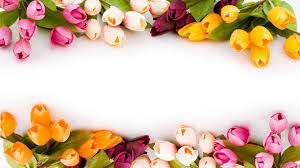 আজ আমরা পড়ব
জীবনের জন্য পানি
3/26/2022
Farhana jui,Bhola
দলে বসে কাজটি করি
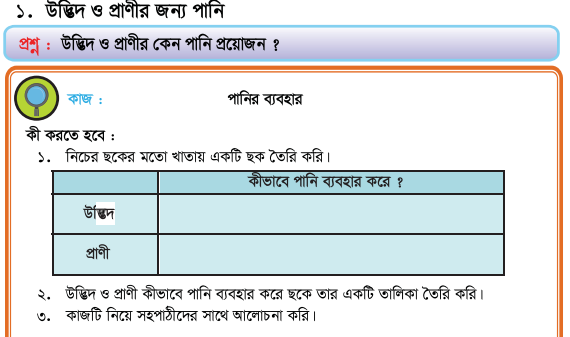 3/26/2022
Farhana jui,Bhola
ছবিতে কি দেখতে পাচ্ছো?
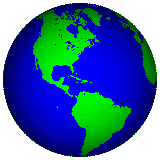 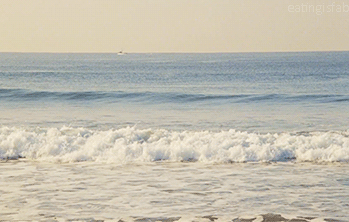 আমাদের চারপাশ ঘিরে আছে পানি।পৃথিবীর উপরিভাগের চার ভাগের তিন ভাগই পানি।
3/26/2022
Farhana jui,Bhola
নিচের ছবি গুলোতে কী দেখতে পাচ্ছো?
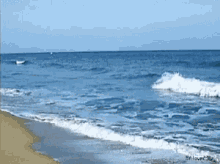 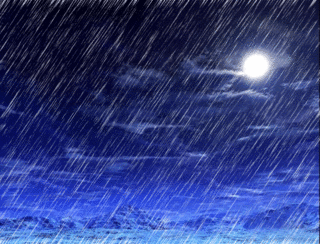 তোমরা কি বলতে পারো,পানি আমরা কোন কোন উৎস থেকে পাই?
3/26/2022
Farhana jui,Bhola
পানির প্রাকৃতিক উৎস
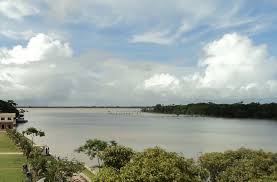 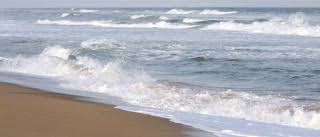 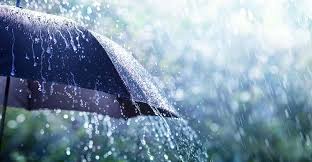 সমুদ্র
নদী
বৃষ্টি
3/26/2022
Farhana jui,Bhola
মানুষের তৈরি পানির উৎস
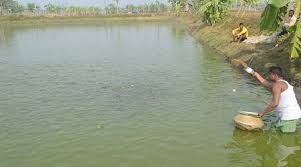 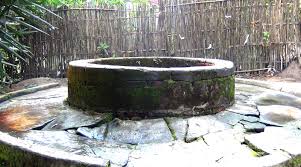 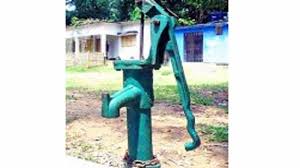 পুকুর
কূপ
নলকূপ
দিঘি,পুকুর,কূপ,নলকূপ মানুষের তৈরি পানির উৎস
3/26/2022
Farhana jui,Bhola
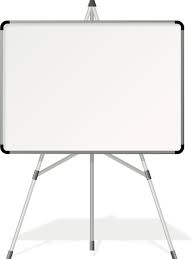 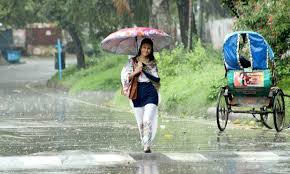 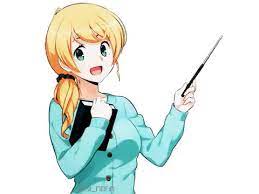 বৃষ্টির পানির প্রাকৃতিক উৎস।পানির আরও দুটি উৎসের নাম লিখ।
3/26/2022
Farhana jui,Bhola
নিচের ছবি গুলো লক্ষ কর
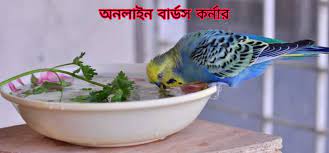 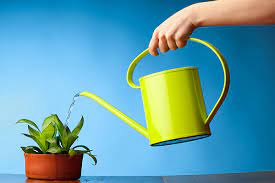 বেঁচে থাকার জন্য প্রাণী ও উদ্ভিদের পানি অত্যন্ত প্রয়োজন।
3/26/2022
Farhana jui,Bhola
ভালোভাবে লক্ষ করো
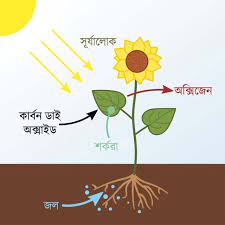 উদ্ভিদের দেহে প্রায় ৯০ভাগ পানি।
উদ্ভিদের বেঁচে থাকার জন্য পানি প্রয়োজন
3/26/2022
Farhana jui,Bhola
যেসব কারনে উদ্ভিদের পানি প্রয়োজন
উদ্ভিদ খাদ্য তৈরিতে পানি ব্যবহার করে।
মাটি থেকে পুষ্টি উপাদান সংগ্রহ ও বিভিন্ন অংশে পরিবহনের জন্য।
পানি ছাড়া উদ্ভিদ মাটি থেকে পুষ্টি উপাদান শোষণ করতে পারে না।
প্রচন্ড গরমে পানি উদ্ভিদের দেহ শীতল করতে সাহায্য করে।
3/26/2022
Farhana jui,Bhola
জোড়ায় কাজ
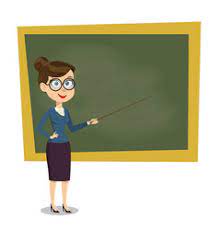 উদ্ভিদের বেঁচে থাকার জন্য পানি কেন প্রয়োজন? ২টি বাক্য লিখ।
3/26/2022
Farhana jui,Bhola
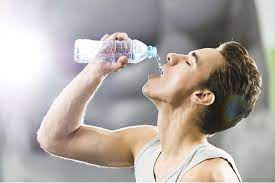 পানি ছাড়া কোন প্রাণি বেঁচে থাকতে পারে না
মানব দেহে ৬০-৭০ ভাগ পানি।
3/26/2022
Farhana jui,Bhola
দেহের বিভিন্ন অংশে পুষ্টি উপাদান পরিবহনে সাহায্য করে।
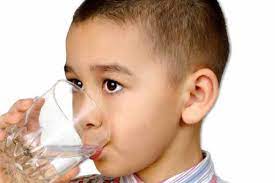 খাদ্য পরিপাকে সাহায্য করে।
দেহের স্বাভাবিক তাপমাত্রা বজায় রাখতে সাহায্য করে।
দেহে পুষ্টি উপাদান শোষণে সাহায্য করে।
3/26/2022
Farhana jui,Bhola
দলীয় কাজ
প্রাণীর বেঁচে থাকার জন্য পানি কেন প্রয়োজন?৪টি বাক্যে লিখ।
উদ্ভিদের বেঁচে থাকার জন্য পানি কেন প্রয়োজন?৪টি বাক্যে লিখ।
উদ্ভিদ দল
প্রাণি দল
3/26/2022
Farhana jui,Bhola
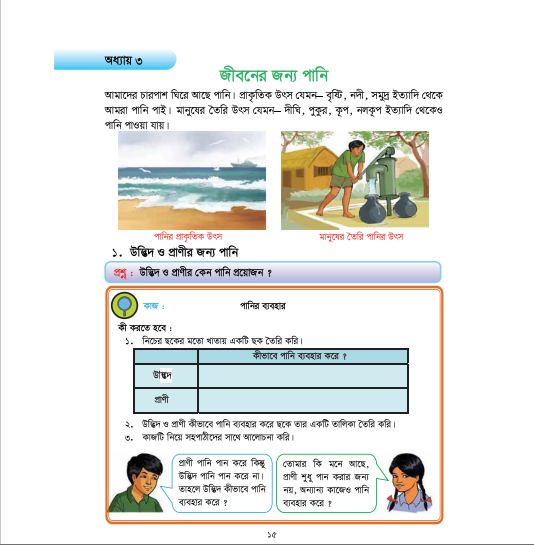 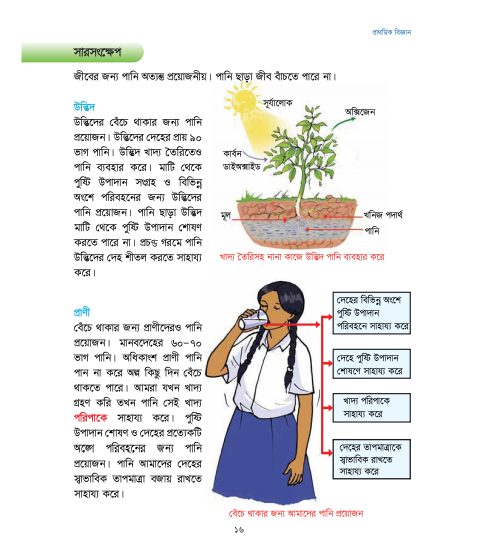 পাঠ্যবইয়ের ১৫ ও ১৬ পৃষ্ঠা দেখ এবং পড়
3/26/2022
Farhana jui,Bhola
অল্প কথায় উত্তর দাও
১।মানব দেহে কত ভাগ পানি থাকে?
২।খাদ্য পরিপাকে পানি কি হিসেবে কাজ করে?
৩। উদ্ভিদ কিভাবে পানি গ্রহণ করে?
৪।উদ্ভিদের দেহে শতকরা কতভাগ পানি থাকে?
3/26/2022
Farhana jui,Bhola
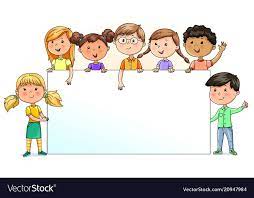 পরিকল্পিত কাজ
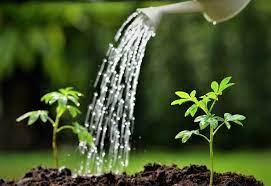 পানির দুটি উৎসের নাম লিখ।উদ্ভিদের পানি কেন প্রয়োজন তা ৪টি বাক্যে লিখ।
3/26/2022
Farhana jui,Bhola
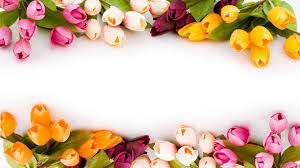 সবাই ভালো থেকো।আল্লাহ হাফেজ
3/26/2022
Farhana jui,Bhola